Research Methods
Linear Regression
Correlation
Pearson coefficient (R)
-1:1
Continuous variables
Linearity
Normality
Sensitive to outliers
Alternatives
Spearman (non-parametric method): robust to outliers and non-normality
Kendall tau: for categorical variables
Correlation
Causation
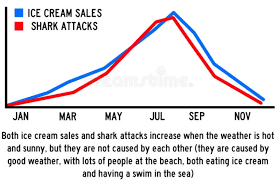 Linear Regression
DV is continuous
The model interprets the relation with line
Unit increase of predictor is linearly associated with increase of DV
The relationship has to be linear
Errors have to be normally distributed
Homoscedasticity
Autocorrelation (time series)
Linear model fit
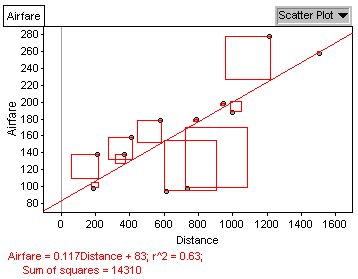 Linear Regression
Example: Life Expectancy in the USA
What are predictors?
Three theories
Natural conditions
Income per capita
Security
Natural Conditions
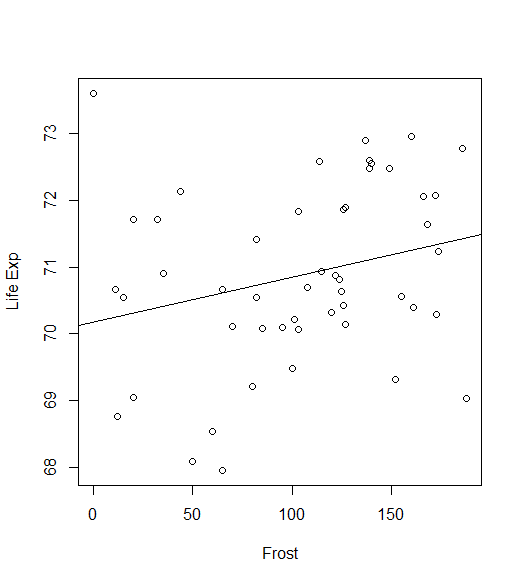 Income per capita
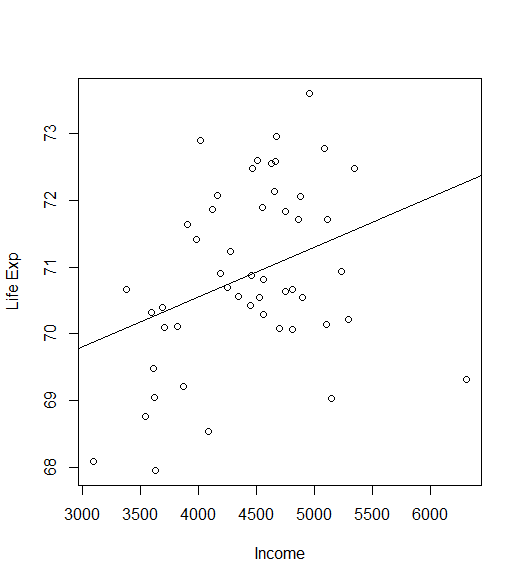 Security
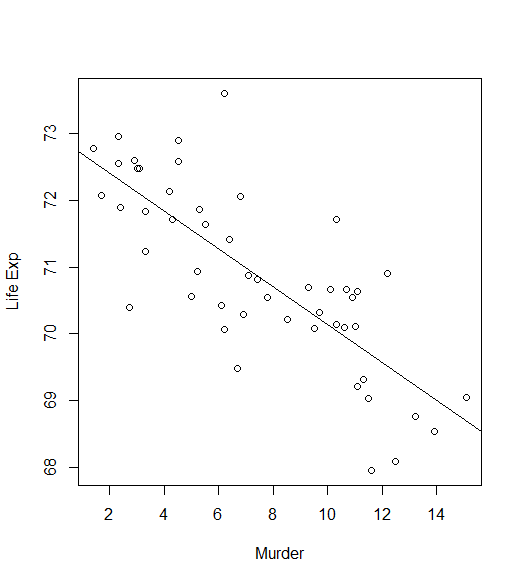 Predictors of Income?
Natural conditions
Life Expectancy
Illiteracy
Multiple regression